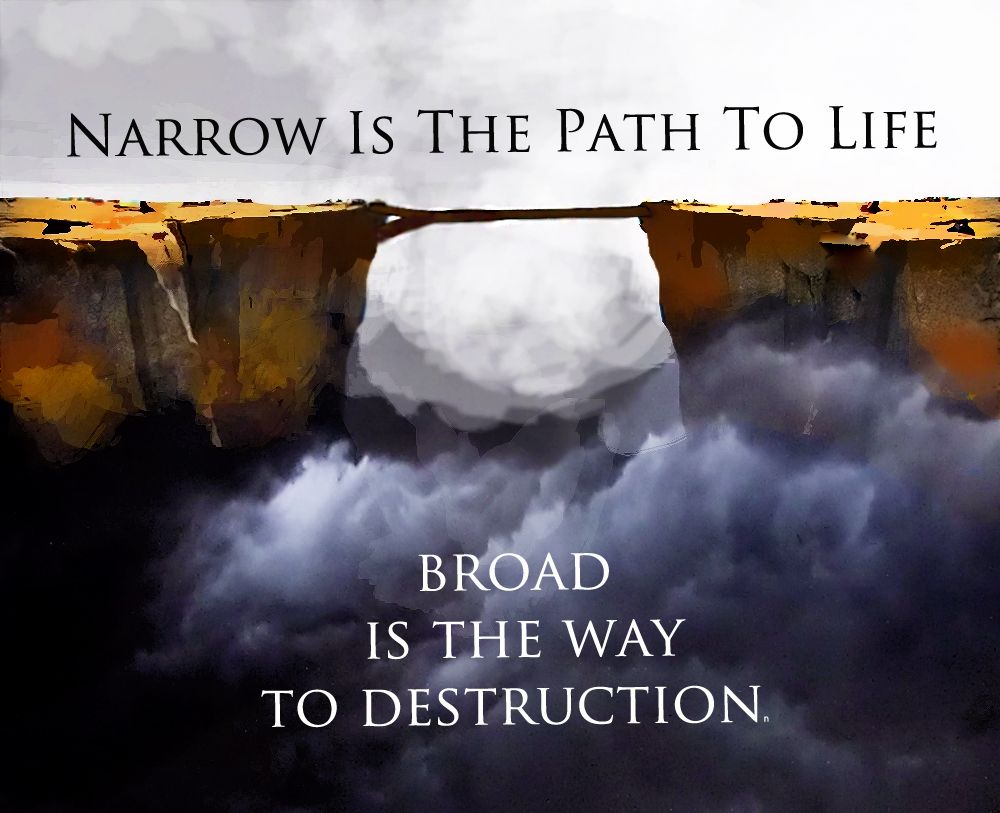 The Narrow Way: Finding Salvation and Life in Christ
With:
Bishop Ronald K. Powell
Introduction:
Scripture Passage 1: Matthew 7:13-14(NIV) “Enter through the narrow gate. For wide is the gate and broad is the road that leads to destruction, and many enter through it. But small is the gate and narrow the road that leads to life, and only a few find it.”
Scripture Passage 2: John 14:6 (NIV) 
“Jesus answered, ‘I am the way and the truth and the life. No one comes to the Father except through me.'”
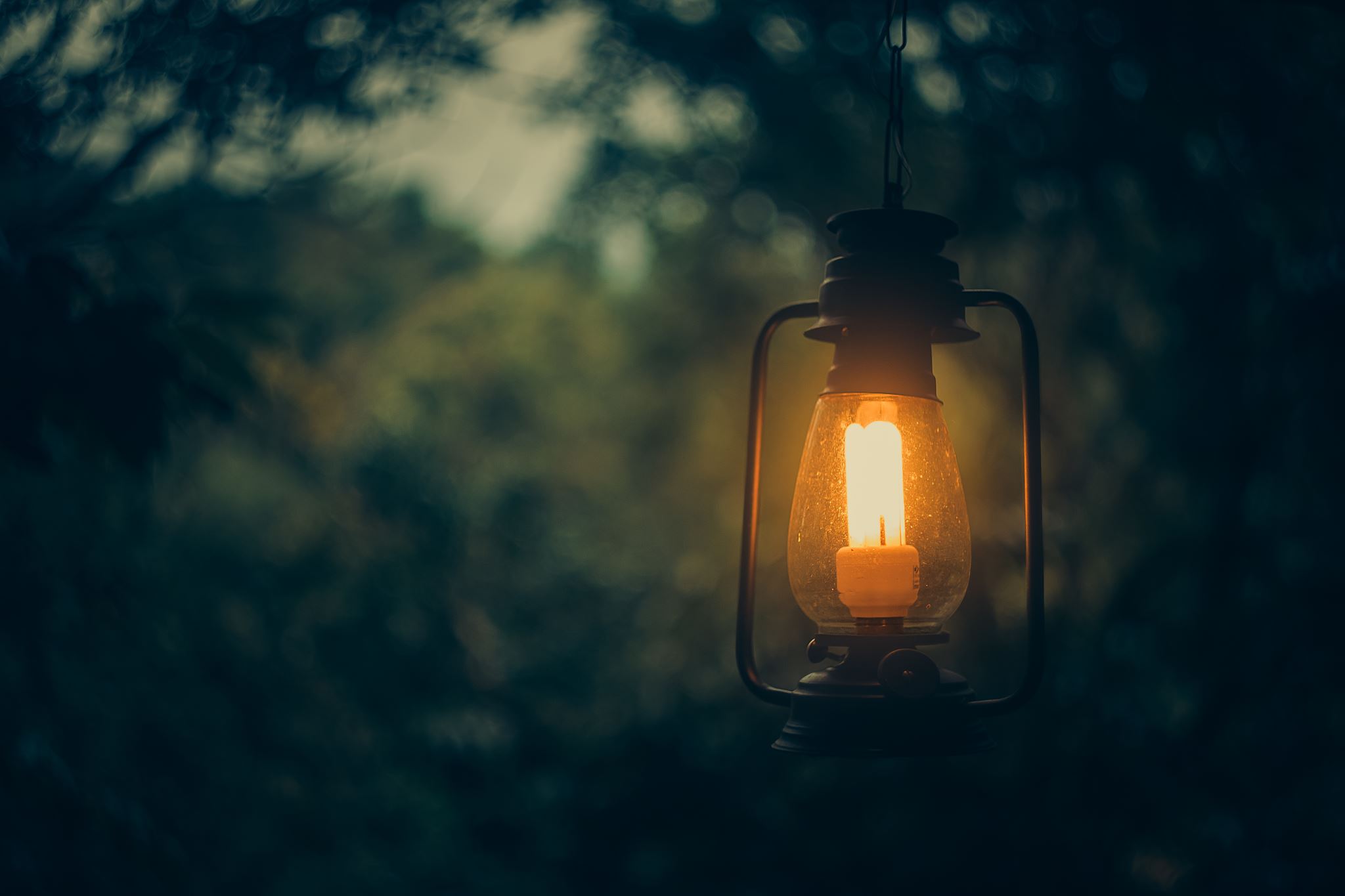 Scripture Passage 3: Psalm 119:105 (NIV) “Your word is a lamp for my feet, a light on my path.”
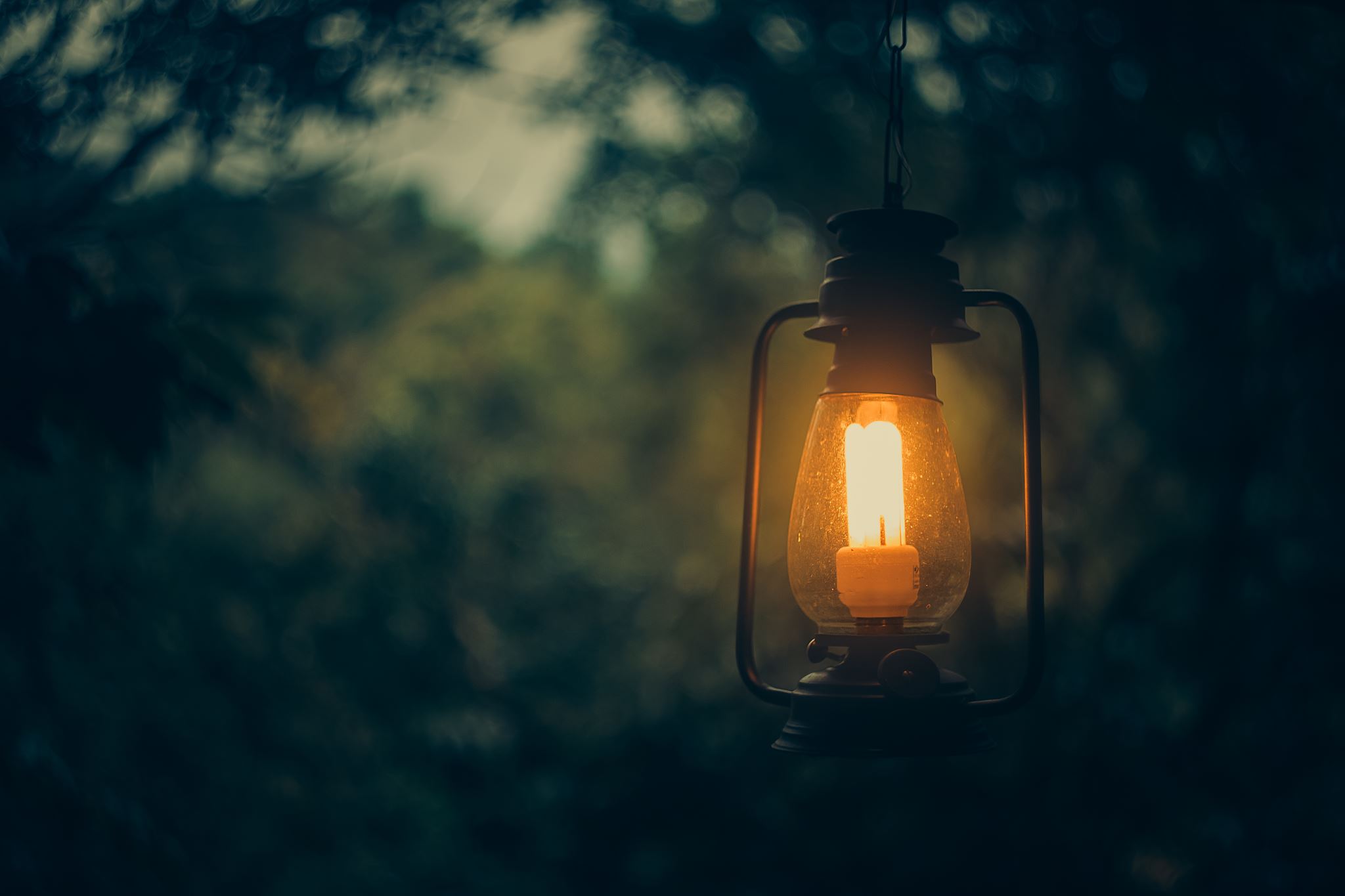 Scripture Passage 4: Luke 9:23 (NIV) 
“Then he said to them all: ‘Whoever wants to be my disciple must deny themselves and take up their cross daily and follow me.'”
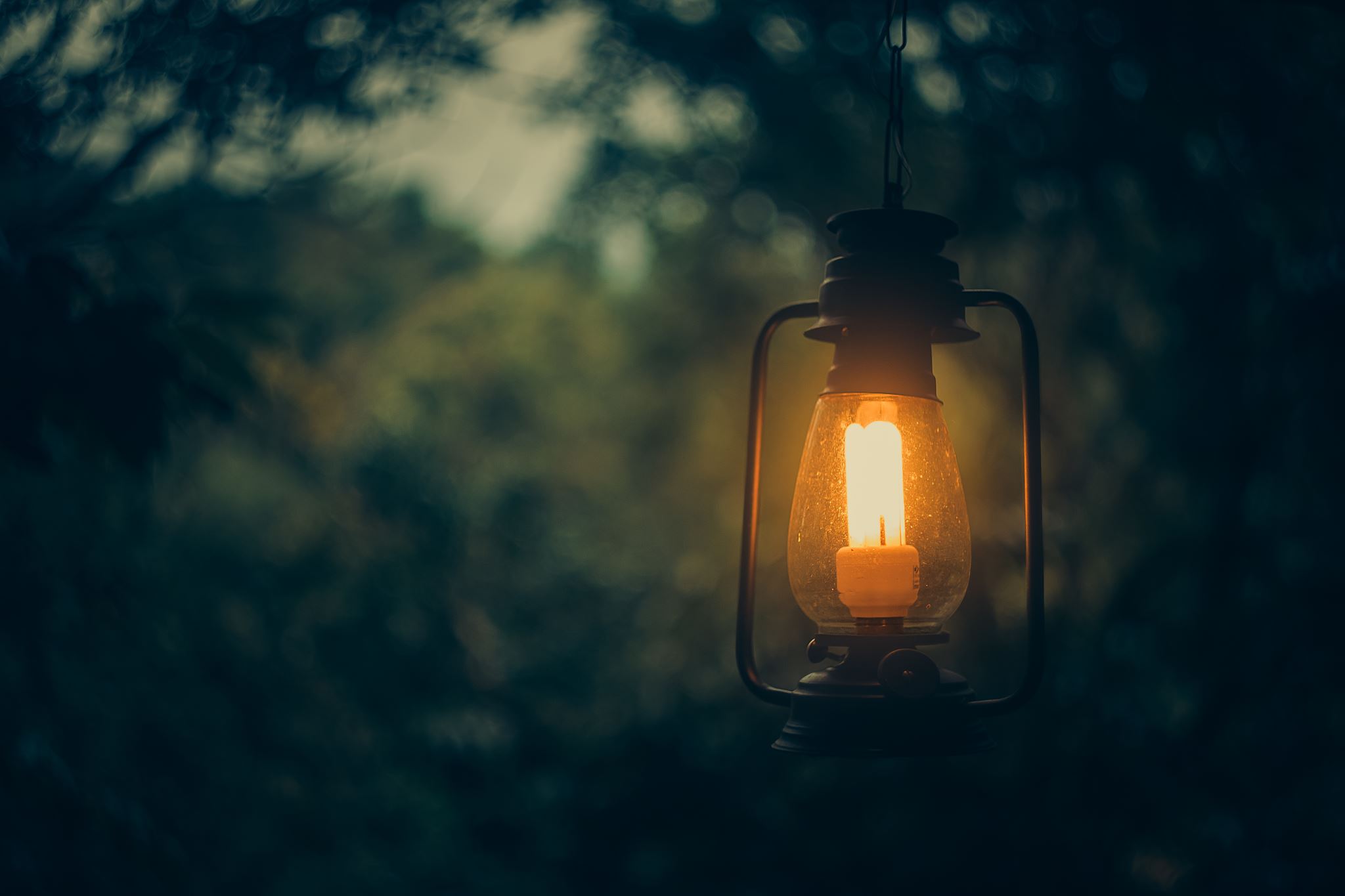 Scripture Passage 5: Romans 12:2 (NIV) 
“Do not conform to the pattern of this world but be transformed by the renewing of your mind. Then you will be able to test and approve what God’s will is—his good, pleasing and perfect will.”
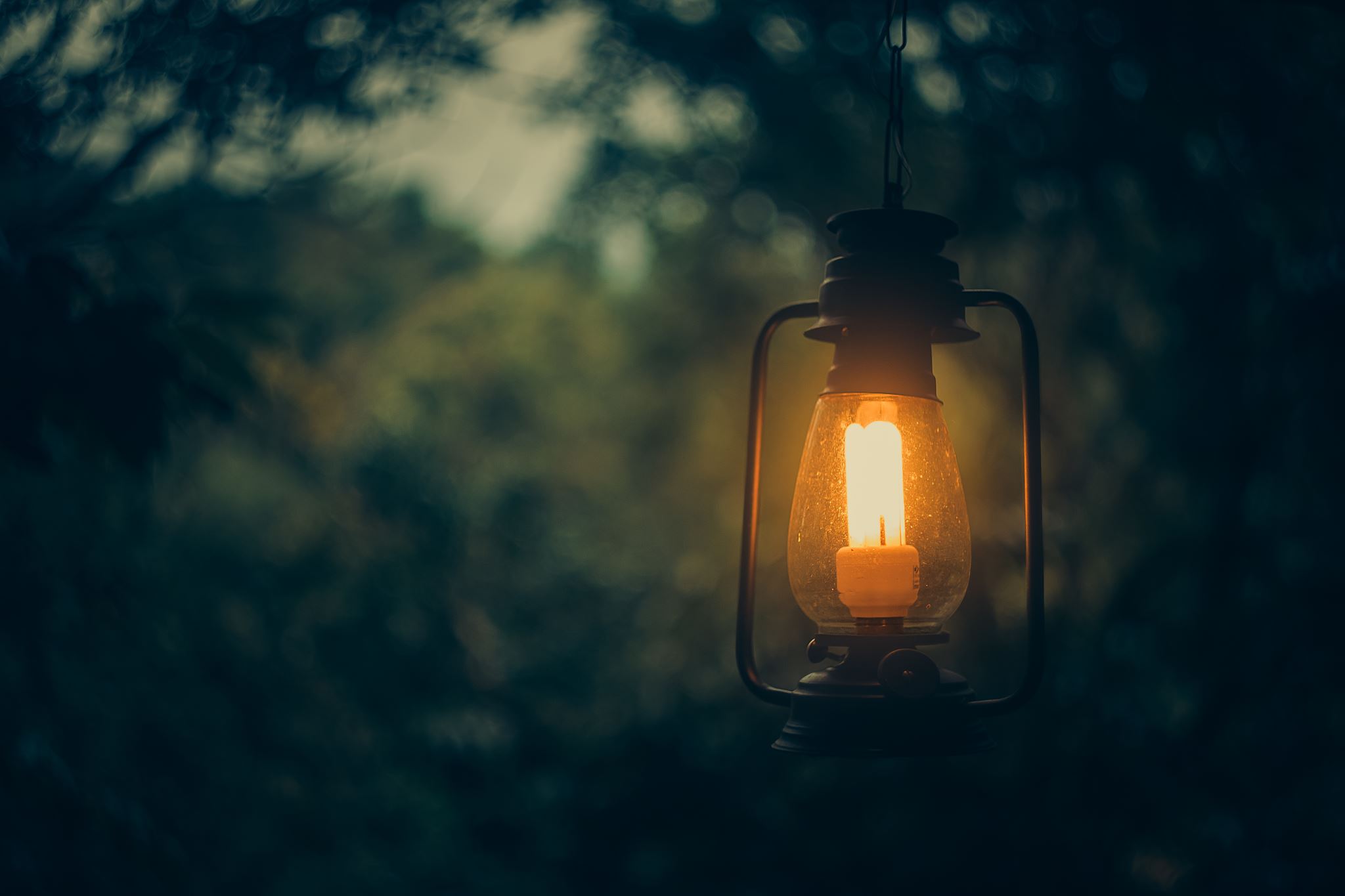 Scripture Passage 6: Matthew 16:24 (NIV) “Then Jesus said to his disciples, ‘Whoever wants to be my disciple must deny themselves and take up their cross and follow me.'”
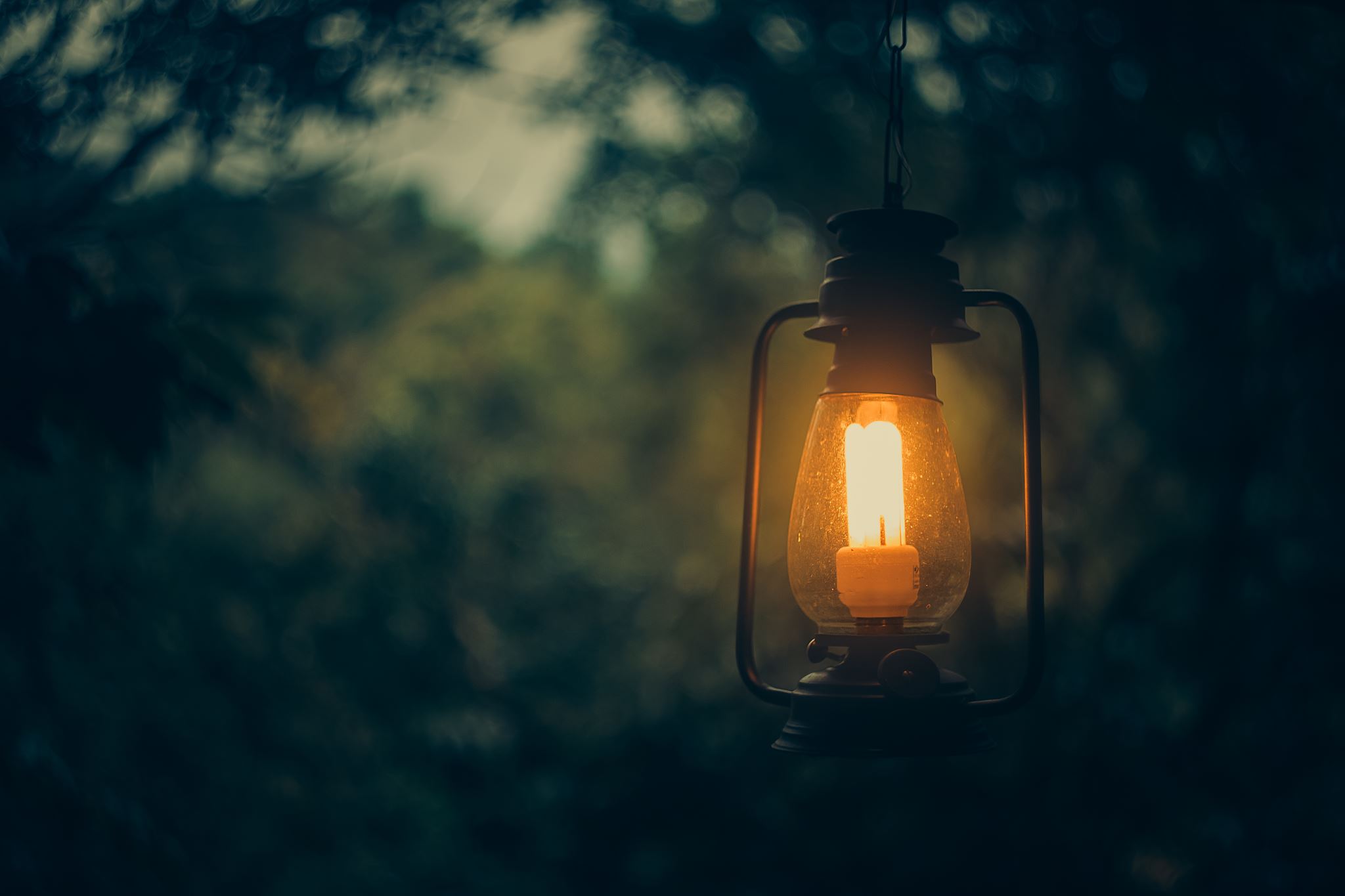 Scripture Passage 7: Proverbs 3:5-6 (NIV) “Trust in the Lord with all your heart and lean not on your own understanding; in all your ways submit to him, and he will make your paths straight.”
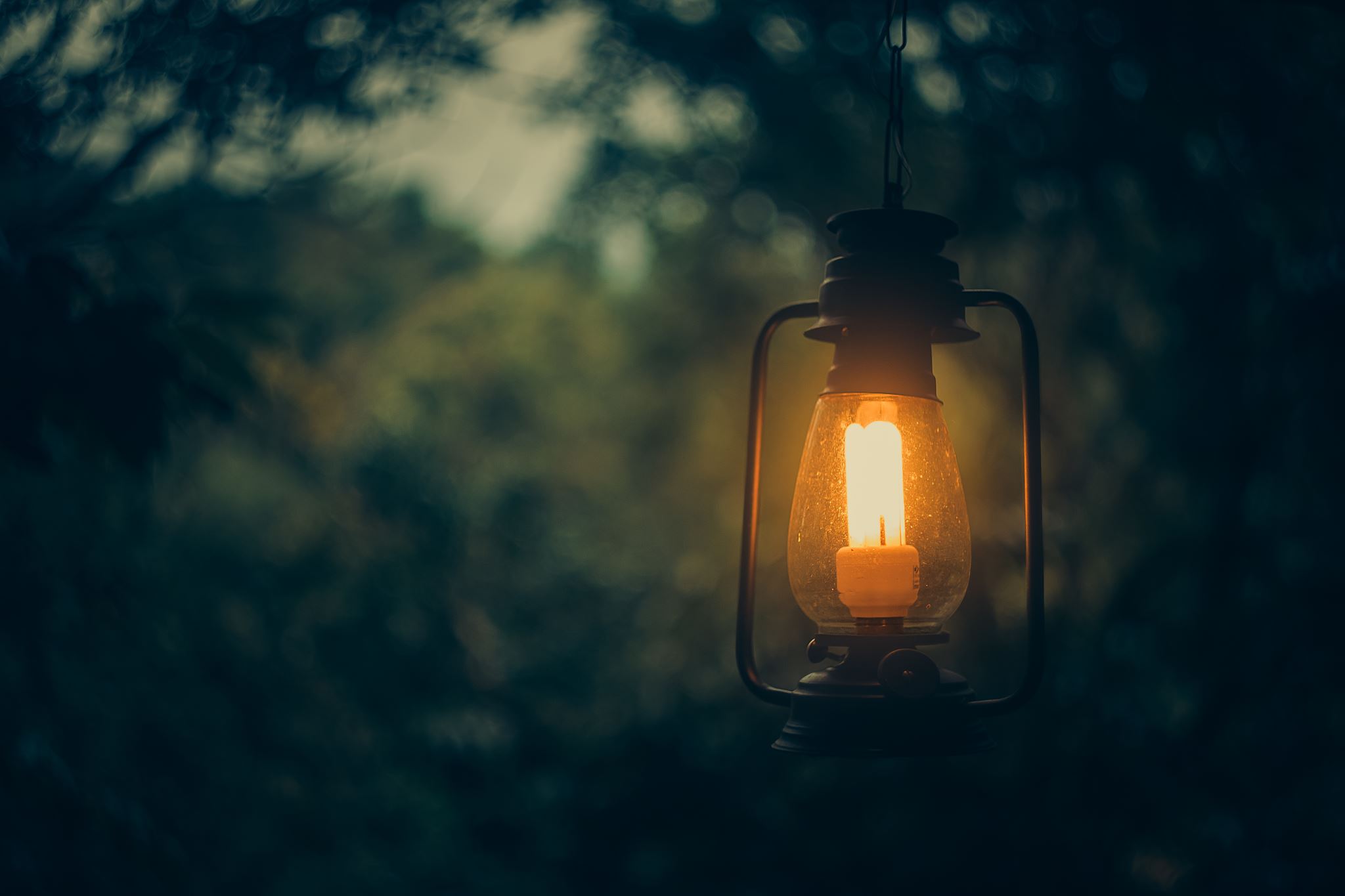 Scripture Passage 8: 1 Peter 2:21 (NIV) 
“To this you were called because Christ suffered for you, leaving you an example, that you should follow in his steps.”
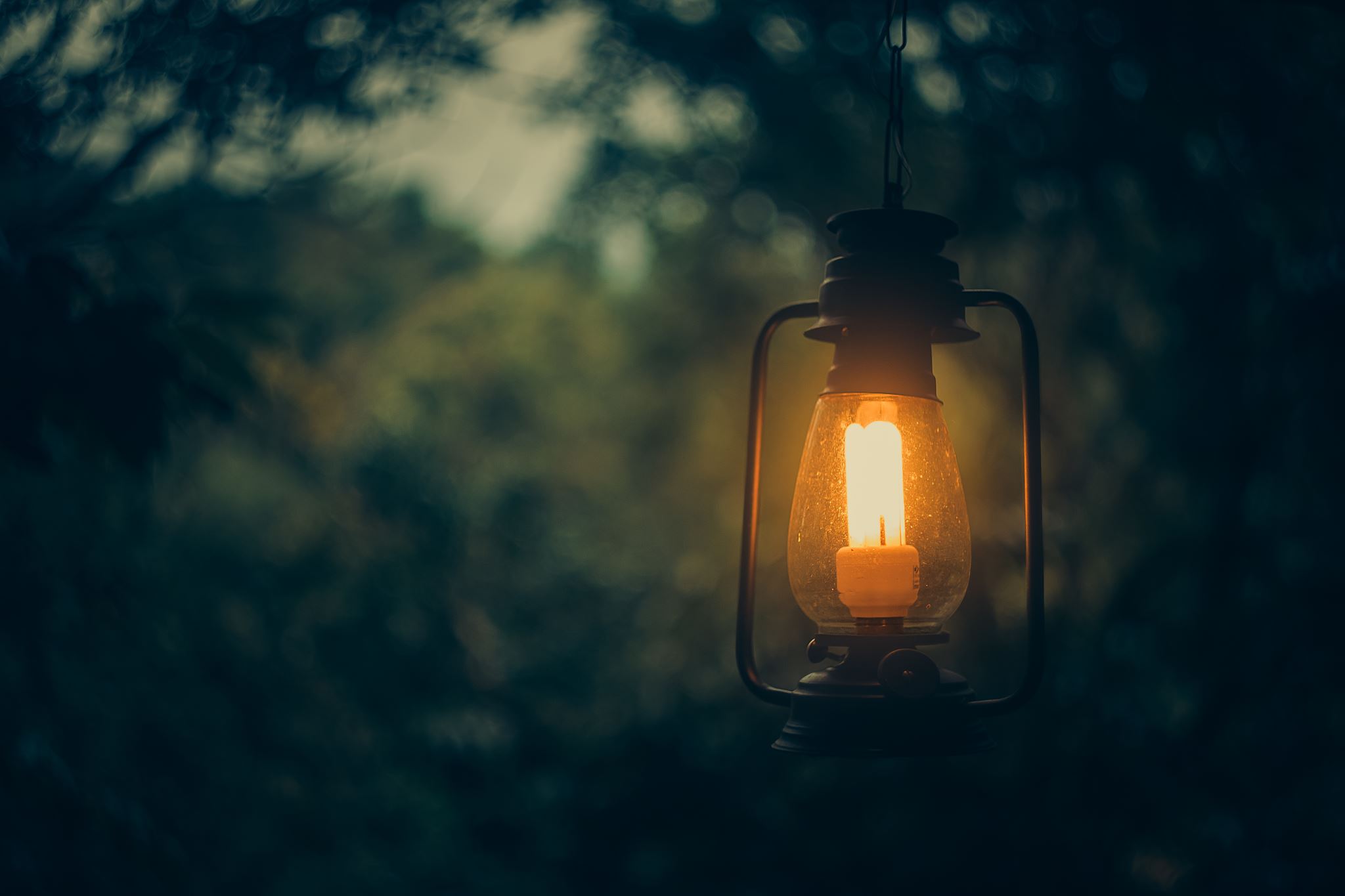 Conclusion:Let Us Pray:
www.crosswindsinternational.org